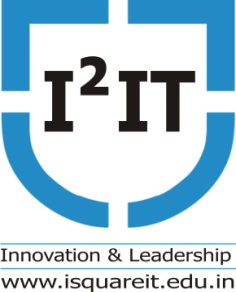 Memory Organization
Prof. Bailappa. Bhovi
Department of Computer Engineering
Hope Foundation’s 
International Institute of Information Technology, (I²IT).
www.isquareit.edu.in 
Tel - +91 20 22933441
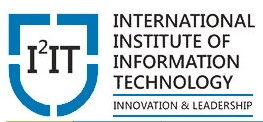 UNIT-2:Internal memory organization
Hope Foundation’s International Institute of Information Technology, I²IT, P-14 Rajiv Gandhi Infotech Park, Hinjawadi,  MIDC Phase I, 
Pune - 411 057  www.isquareit.edu.in | info@isquareit.edu.in  | Tel +9120 22933441 / 2 /3
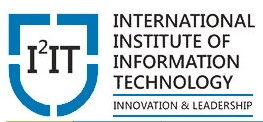 Memory- Basic Concepts
Data transfer between the processor and the memory takes  place through the two registers
MAR and MBR or MDR
MAR: The address from which data has to be read/write from  memory
MBR: The data contents send by memory after supplying
address by MAR
Memory Speed measurement
Memory Access Time
Memory Cycle Time
Memory cycle time(Access time + Recovery time )
Memory Cycle time for Semiconductor memories ranges 10  to 100 ns
Hope Foundation’s International Institute of Information Technology, I²IT, P-14 Rajiv Gandhi Infotech Park, Hinjawadi,  MIDC Phase I, 
Pune - 411 057  www.isquareit.edu.in | info@isquareit.edu.in  | Tel +9120 22933441 / 2 /3
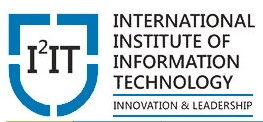 Semiconductor Memory Types
Hope Foundation’s International Institute of Information Technology, I²IT, P-14 Rajiv Gandhi Infotech Park, Hinjawadi,  MIDC Phase I, 
Pune - 411 057  www.isquareit.edu.in | info@isquareit.edu.in  | Tel +9120 22933441 / 2 /3
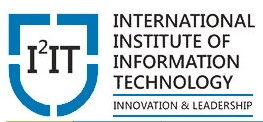 Static RAM
Memories that consists of circuits capable of  retaining	their state as long as power is applied
Bits stored as on/off switches
Complex construction (density less)  so larger per bit and	more expensive
Faster operations, used for cache memory
Dynamic RAM
Bits stored as charge in capacitors charges leak  so need refreshing even when powered
Simpler construction
Smaller per bit so less expensive
Address line active when bit read or written
Slower operations, used for main memory
Hope Foundation’s International Institute of Information Technology, I²IT, P-14 Rajiv Gandhi Infotech Park, Hinjawadi,  MIDC Phase I, 
Pune - 411 057  www.isquareit.edu.in | info@isquareit.edu.in  | Tel +9120 22933441 / 2 /3
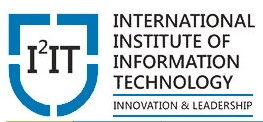 Memory Chip Organization
One dimensional Selection method
16 rows X 8 columns = 128 bits.
8 bit/chip organization
Each row of memory cell(array of memory cells) forms one word of memory
To address this mem,a decoder is reqd.Each location can be identified using A0-A3 bits.  For any location, its corresponding data can be identified at b0-b7 data lines
Pins reqd for memory: 4(address lines) + 8 (data lines)+1(CS)+1(R/W)+2(Vcc ,Gnd)=16
Hope Foundation’s International Institute of Information Technology, I²IT, P-14 Rajiv Gandhi Infotech Park, Hinjawadi,  MIDC Phase I, 
Pune - 411 057  www.isquareit.edu.in | info@isquareit.edu.in  | Tel +9120 22933441 / 2 /3
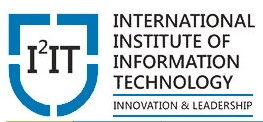 Two dimensional Selection method
Memory organised as matrix of cells, each of which stores a bit
A particular cell is selected using row and column decoder
Row decoder selects a particular row
Column decoder selects a particular Column
Cheaper to implement
Hope Foundation’s International Institute of Information Technology, I²IT, P-14 Rajiv Gandhi Infotech Park, Hinjawadi,  MIDC Phase I, 
Pune - 411 057  www.isquareit.edu.in | info@isquareit.edu.in  | Tel +9120 22933441 / 2 /3
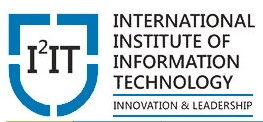 Organization of a 1K  1 Memory Chip  (Two dimensional Selection method )
Pins reqd for memory: 10(address lines) + 1 (data line)+1(CS)+1(R/W)+2(Vcc,Gnd)=15  This design is called 1 bit/chip organization (more preferred )
Hope Foundation’s International Institute of Information Technology, I²IT, P-14 Rajiv Gandhi Infotech Park, Hinjawadi,  MIDC Phase I, 
Pune - 411 057  www.isquareit.edu.in | info@isquareit.edu.in  | Tel +9120 22933441 / 2 /3
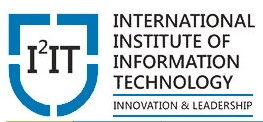 Memory Organization Issues
A 16Mbit chip can be organized as 1M of 16 bit words (One dimension Selection method )
i.e. 1M x 16 = 220 x 16 (20 address lines+16 data lines)
=36 pins require to address and data + 4 pins (R/W, CS, PS, G)=40

It can be organized as 4K x 512 x 8 (Two and half dimension Selection method )
i.e. 4k rows X 512 columns X 8(each column contains 8 bits)
=(12+9) address lines+ 8 data lines
=29 pins are required to address and data + 4 pins(R/W, CS, PS, G)=33

It can be organized as 2048 x 2048 x 4 bit array(Two and half dimension Selection method )
2k rows X 2k columns X 4(each column contains 4 bits)
=(11+11) address lines+ 4 data lines
=26 pins are required to address and data + 4 pins(R/W, CS, PS, G)= 30

Row address and column address can be multiplexed
Same 11 lines can be utilised for representing row as well as columns
11 pins to address (211=2048) + 4 pins for data output + 4 pins = 19 pins
Adding one more pin doubles range of values .(capacity increase 4 times)
Hope Foundation’s International Institute of Information Technology, I²IT, P-14 Rajiv Gandhi Infotech Park, Hinjawadi,  MIDC Phase I, 
Pune - 411 057  www.isquareit.edu.in | info@isquareit.edu.in  | Tel +9120 22933441 / 2 /3
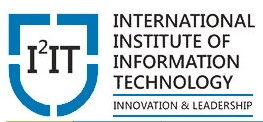 16 Mbit DRAM Organization
2048 x 2048 x 4 = 16Mb
(Two and half dimension
Selection method )
Row decoder- To select a row from 2k rows
RAS-Row address selector ,CAS – Column address selector
On 11 bit address lines,1st row address will appear so that row is identified
Next on same 11 bit address lines, column address will appear so that column is identified
Thus location once identified, can transfer its 4 bits to D1-D4 th’ Data o/p buffer for Read opn
And for a write opn D1-D4 has data which is transferred th’ i/p buffer to identified location
Adv: Pins reduced to half	,Disadv : More time
Hope Foundation’s International Institute of Information Technology, I²IT, P-14 Rajiv Gandhi Infotech Park, Hinjawadi,  MIDC Phase I, 
Pune - 411 057  www.isquareit.edu.in | info@isquareit.edu.in  | Tel +9120 22933441 / 2 /3
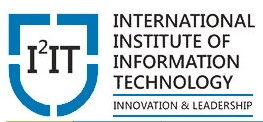 Synchronous DRAM (SDRAM)
Synchronized with processor clock
After Read command, data appears after a latency of 2 clock pulses
This 2 clk cycle wait can be utilized by the processor for activities  that does not need the system bus, e.g. ALU operations
Hope Foundation’s International Institute of Information Technology, I²IT, P-14 Rajiv Gandhi Infotech Park, Hinjawadi,  MIDC Phase I, 
Pune - 411 057  www.isquareit.edu.in | info@isquareit.edu.in  | Tel +9120 22933441 / 2 /3
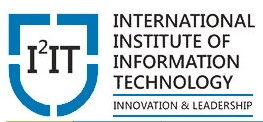 DDR SDRAM Read Timing
Dual Data rate(DDR) :Each cycle provides 2 bytes of data
Data transfer rate double as compared to SDRAM
Hope Foundation’s International Institute of Information Technology, I²IT, P-14 Rajiv Gandhi Infotech Park, Hinjawadi,  MIDC Phase I, 
Pune - 411 057  www.isquareit.edu.in | info@isquareit.edu.in  | Tel +9120 22933441 / 2 /3
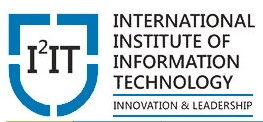 External memory
Semiconductor memory can not be used to  store large amount of information or data
Due to high per bit cost of it!

Large storage requirements is full filled by
Magnetic disks, Optical disks and Magnetic tapes
Called as secondary storage
Hope Foundation’s International Institute of Information Technology, I²IT, P-14 Rajiv Gandhi Infotech Park, Hinjawadi,  MIDC Phase I, 
Pune - 411 057  www.isquareit.edu.in | info@isquareit.edu.in  | Tel +9120 22933441 / 2 /3
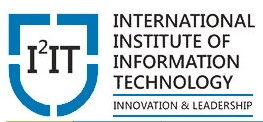 Disk Connection to the System Bus
Disk controller acts as a interface between system bus and the  disk drive (handles the speed or data transfer rate mismatch)
Single disk controller can control more than 1 disk
Hope Foundation’s International Institute of Information Technology, I²IT, P-14 Rajiv Gandhi Infotech Park, Hinjawadi,  MIDC Phase I, 
Pune - 411 057  www.isquareit.edu.in | info@isquareit.edu.in  | Tel +9120 22933441 / 2 /3
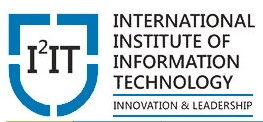 Data Organization on Disk
Hard disk divided into tracks and sectors
Concentric rings called tracks
Gaps between tracks
Same number of bits per track
Constant angular velocity
Tracks divided into sectors
Minimum block size is one sector-512
bytes can be read/written at a time
Individual tracks and sectors addressable
For reading particular info, the head has  to move desired track and then the disk  has to rotate so that desired sector  comes under the head
Direct + sequential access method
Hope Foundation’s International Institute of Information Technology, I²IT, P-14 Rajiv Gandhi Infotech Park, Hinjawadi,  MIDC Phase I, 
Pune - 411 057  www.isquareit.edu.in | info@isquareit.edu.in  | Tel +9120 22933441 / 2 /3
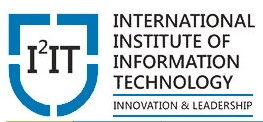 Multi Zone Recording Disks
Single – zone recording disc
Multi Zone Recording Disks
Linear distance of innermost track is less than  that of outermost track
Density of bits more in inner sectors/tracks.
For outer tracks we are wasting recording space  in CAV(Constant angular velocity ) system
Solution : Multi Zone Recording Disks
Better space utilization
Linear length of sector is same
More sectors as we go outwards
For each zone the recording/reading  speed will be different
i.e. Zone wise velocity will be different
Hope Foundation’s International Institute of Information Technology, I²IT, P-14 Rajiv Gandhi Infotech Park, Hinjawadi,  MIDC Phase I, 
Pune - 411 057  www.isquareit.edu.in | info@isquareit.edu.in  | Tel +9120 22933441 / 2 /3
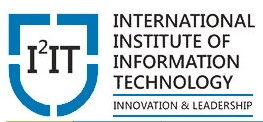 Multiple Platters Tracks and Cylinders
For each surface separate head is there
Set of tracks having same relative distance w.r.t center form a cylinder
C
y   l  i  n  d  e  r
Hope Foundation’s International Institute of Information Technology, I²IT, P-14 Rajiv Gandhi Infotech Park, Hinjawadi,  MIDC Phase I, 
Pune - 411 057  www.isquareit.edu.in | info@isquareit.edu.in  | Tel +9120 22933441 / 2 /3
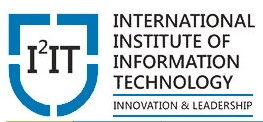 Capacity
Capacity generally express in units of gigabytes (GB),  where 1 GB =10^9 Byte
Capacity is determined by these technology factors:
Recording density (bits/inch): number of bits that can be  squeezed into a 1 inch segment of a track.
Track density (tracks/inch): number of tracks that can be  squeezed into a 1 inch radial segment.
Areal density (bits/sq.inch): product of recording and track  density.
Modern disks partition tracks into disjoint  subsets called recording zones(multiple zone  disc)
Hope Foundation’s International Institute of Information Technology, I²IT, P-14 Rajiv Gandhi Infotech Park, Hinjawadi,  MIDC Phase I, 
Pune - 411 057  www.isquareit.edu.in | info@isquareit.edu.in  | Tel +9120 22933441 / 2 /3
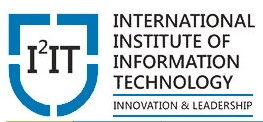 Computing Disk Capacity
Capacity =(# bytes/sector) x (avg. # sectors/track) x  (# tracks/surface) x (# surfaces/platter) x  (# platters/disk)
Example:
512 bytes/sector, 300 sectors/track (average)
20,000 tracks/surface, 2 surfaces/platter
5 platters/disk
– Capacity = 512 x 300 x 20000 x 2 x 5 = 30.72GB
Hope Foundation’s International Institute of Information Technology, I²IT, P-14 Rajiv Gandhi Infotech Park, Hinjawadi,  MIDC Phase I, 
Pune - 411 057  www.isquareit.edu.in | info@isquareit.edu.in  | Tel +9120 22933441 / 2 /3
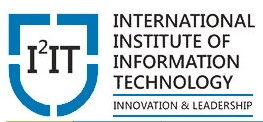 Computing Disk Capacity
Capacity =(# bytes/sector) x (avg. # sectors/track) x  (# tracks/surface) x (# surfaces/platter) x  (# platters/disk)
Example:
512 bytes/sector, 200 sectors/track (average)
50,000 tracks/surface, 2 surfaces/platter
3 platters/disk.
Find the capacity.
Hope Foundation’s International Institute of Information Technology, I²IT, P-14 Rajiv Gandhi Infotech Park, Hinjawadi,  MIDC Phase I, 
Pune - 411 057  www.isquareit.edu.in | info@isquareit.edu.in  | Tel +9120 22933441 / 2 /3
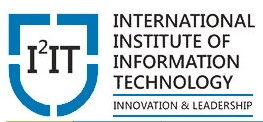 Disk Performance Parameters
Access time for disc is greater than that for cache/main memory or  semiconductor memory.
Seek time (Ts)
Time require to positioned the head on the desired track
(in ms due to mechanical system)
Rotational delay
Time require to positioned desired sector under r/w head
(for each sector rotation is different, thus consider average rotation)
Transfer time
-- Time required for reading /recording disk
The Total average access time is:  Ta = Ts+ 1/2r + b/rN
Here Ts is Average seek time
r is rotation speed in revolution per second
b number of bytes to be transferred
N number of bytes on a track
Hope Foundation’s International Institute of Information Technology, I²IT, P-14 Rajiv Gandhi Infotech Park, Hinjawadi,  MIDC Phase I, 
Pune - 411 057  www.isquareit.edu.in | info@isquareit.edu.in  | Tel +9120 22933441 / 2 /3
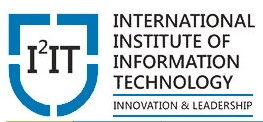 Performance Improvement in  Secondary Storage
In general multiple components improves the performance
Similarly multiple disks should reduce access time?
Arrays of disks operates independently and in parallel
Also used as standby if one or more	disk fails
Used where response time is critical
Justification
With multiple disks separate I/O requests can be handled  in parallel
A single I/O request can be executed in parallel, if the
requested data is distributed across multiple disks
Researchers @ University of California-Berkeley proposed the  RAID (1988)
Hope Foundation’s International Institute of Information Technology, I²IT, P-14 Rajiv Gandhi Infotech Park, Hinjawadi,  MIDC Phase I, 
Pune - 411 057  www.isquareit.edu.in | info@isquareit.edu.in  | Tel +9120 22933441 / 2 /3
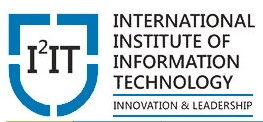 RAID
Redundant Array of Independent Disks
Seven levels in common use
Not a hierarchy
Characteristics
Set of physical disks viewed as single logical drive  by operating system
Data distributed across physical drives
Can use redundant capacity to store parity  information
Hope Foundation’s International Institute of Information Technology, I²IT, P-14 Rajiv Gandhi Infotech Park, Hinjawadi,  MIDC Phase I, 
Pune - 411 057  www.isquareit.edu.in | info@isquareit.edu.in  | Tel +9120 22933441 / 2 /3
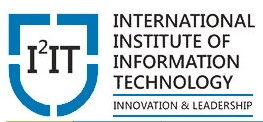 Data Mapping in RAID 0
Data is distributed across the disk in strips :0,1,2,3
Work distributed among 4 disks
No redundancy
Data striped across all  disks Round Robin striping
Increased Speed
Multiple data requests probably not on same disk
Disks seek in parallel
A set of data is likely to be striped across multiple disks  Draw Backs:
Not a "True" RAID because it is NOT fault-tolerant
The failure of just one drive will result in all data in an array being lost
Hope Foundation’s International Institute of Information Technology, I²IT, P-14 Rajiv Gandhi Infotech Park, Hinjawadi,  MIDC Phase I, 
Pune - 411 057  www.isquareit.edu.in | info@isquareit.edu.in  | Tel +9120 22933441 / 2 /3
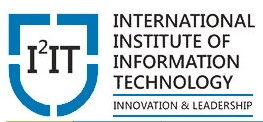 RAID 1
Mirrored Disks ,Data is striped across disks  2 copies of each stripe on separate disks
In case hard disk fails, parallel disk can work  Read from either and Write to both
If N is no.of data disk ,then Redundency-2N
Recovery is simple
Swap faulty disk & re-mirror
No down time  Draw back
Highest disk overhead of all RAID types (For any write,2 copies are to be made
Expensive
Any write should be done on two disks
Hope Foundation’s International Institute of Information Technology, I²IT, P-14 Rajiv Gandhi Infotech Park, Hinjawadi,  MIDC Phase I, 
Pune - 411 057  www.isquareit.edu.in | info@isquareit.edu.in  | Tel +9120 22933441 / 2 /3
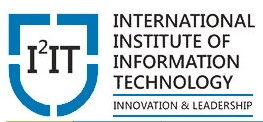 Data Mapping in RAID 2
Some parity info of data is stored so that if any disk fails, then data can be recovered.
Lots of redundancy
Expensive: Good for erroneous disk
If N is no.of data disk ,then Redundancy- logN
Use parallel access technique
Very small size strips
Error correcting code is calculated across corresponding bits on each data disks
Multiple parity disks store Hamming code error correction in corresponding
positions
Hope Foundation’s International Institute of Information Technology, I²IT, P-14 Rajiv Gandhi Infotech Park, Hinjawadi,  MIDC Phase I, 
Pune - 411 057  www.isquareit.edu.in | info@isquareit.edu.in  | Tel +9120 22933441 / 2 /3
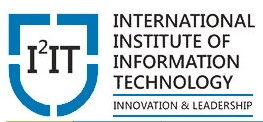 Data Mapping in RAID 3
X1
X0
X2	X3	X4
Similar to RAID 2
Bit interleaved parity used
Only one redundant disk, no matter how large the array
Simple parity bit for each set of corresponding bits
Data on failed drive can be reconstructed from surviving data and parity  information
e.g. For ith bit, parity will be stored as: X4(i) = X3 (i) xor X2(i) xor X1 (i) xor X0 (i)
If X2 disc is failed ,its data can be recovered as follows:  Xoring X4 (i) xor X2(i) on both sides of equation ,we get:  X2(i) = X3 (i) xor X1 (i) xor X0 (i) xor X4(i)
Hope Foundation’s International Institute of Information Technology, I²IT, P-14 Rajiv Gandhi Infotech Park, Hinjawadi,  MIDC Phase I, 
Pune - 411 057  www.isquareit.edu.in | info@isquareit.edu.in  | Tel +9120 22933441 / 2 /3
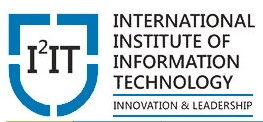 RAID 4
Make use of independent access with block level striping
Good for high I/O request rate due to large strips
Bit by bit parity calculated across stripes on each disk
Parity stored on parity disk
If N is no.of data disk ,then N+1 are total disk reqd.
If any disk gets modified, then Parity disk will get modified  simultaneously ,thus a long queue can be there for writing parity  info. corresponding to the blocks
Hope Foundation’s International Institute of Information Technology, I²IT, P-14 Rajiv Gandhi Infotech Park, Hinjawadi,  MIDC Phase I, 
Pune - 411 057  www.isquareit.edu.in | info@isquareit.edu.in  | Tel +9120 22933441 / 2 /3
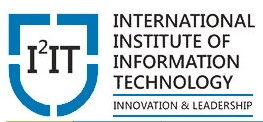 RAID 5
Parity disc distributed along each disk(No.of disk are same)
Round robin allocation for parity stripe
It avoids RAID 4 bottleneck at parity disk
Commonly used in network servers
Drawback
Disk failure has a medium impact on throughput
Difficult to rebuild in the event of a disk failure (as  compared to RAID level 1)
Hope Foundation’s International Institute of Information Technology, I²IT, P-14 Rajiv Gandhi Infotech Park, Hinjawadi,  MIDC Phase I, 
Pune - 411 057  www.isquareit.edu.in | info@isquareit.edu.in  | Tel +9120 22933441 / 2 /3
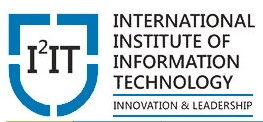 RAID 6
Two parity calculations are distributed along the disk
Stored in separate blocks on different disks
If 2 disk fail, then also data can be recovered
If N is no.of data disk ,then N+2 are total disk reqd.
High data availability
Three disks need to fail for data loss
Significant write penalty
Drawback
Controller overhead to compute parity is very high
Hope Foundation’s International Institute of Information Technology, I²IT, P-14 Rajiv Gandhi Infotech Park, Hinjawadi,  MIDC Phase I, 
Pune - 411 057  www.isquareit.edu.in | info@isquareit.edu.in  | Tel +9120 22933441 / 2 /3
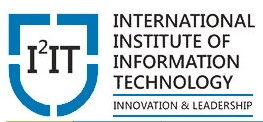 THANK YOU

For further information please contact
Bailappa Bhovi

Department of Computer Engineering
Hope Foundation’s 
International Institute of Information Technology, I²IT

P-14, Rajiv Gandhi Infotech Park, MIDC Phase 1, Hinjawadi, 
Pune – 411 057

Phone - +91 20 22933441

www.isquareit.edu.in | bailappab@isquareit.edu.in | info@isquareit.edu.in